Множества и операции 
над ними
Определение
Множество – это совокупность элементов, отобранных по определенному признаку (признакам).

Множество может содержать конечное или бесконечное количество элементов.
Пример:
{ 2; 4; 6; 8} – множество четных однозначных чисел.
{ - 15; 5} – множество, состоящее из чисел -15 и 5.
Числовые множества:
N-
Z-
Q-
R-
Множество натуральных чисел
Множество целых чисел
Множество рациональных чисел
Множество действительных чисел
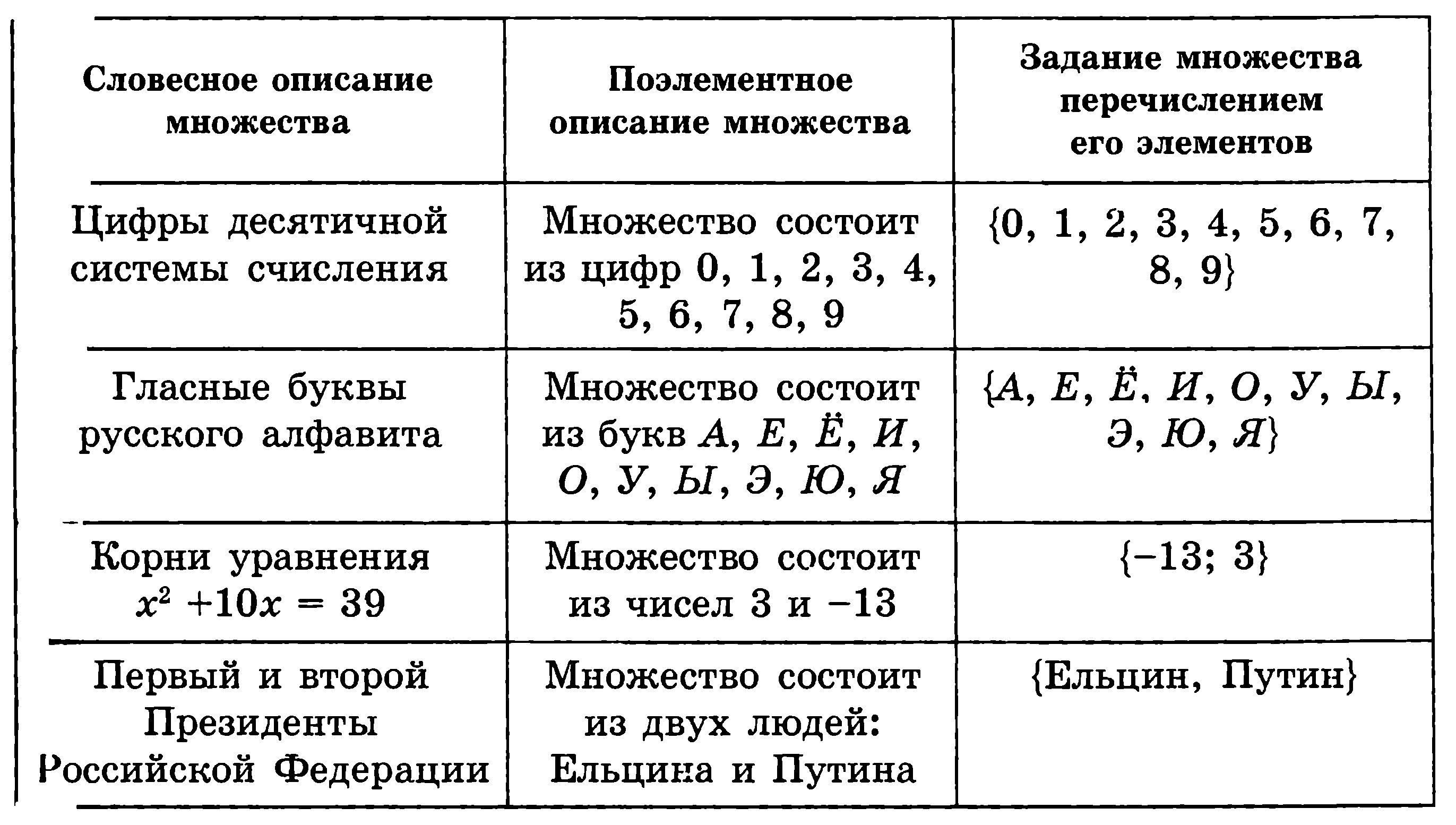 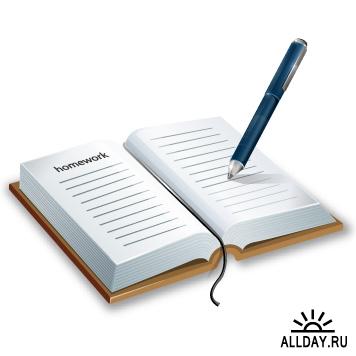 Выполнить задание:
Множество А состоит из всех корней уравнения х3 + х2 – 6х = 0
а) Решить уравнение
б) Записать множество А перечислением его элементов в порядке возрастания
в) Записать все возможные способы перечисления. 
Сколько таких способов?
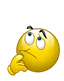 Некоторые способы задания множеств
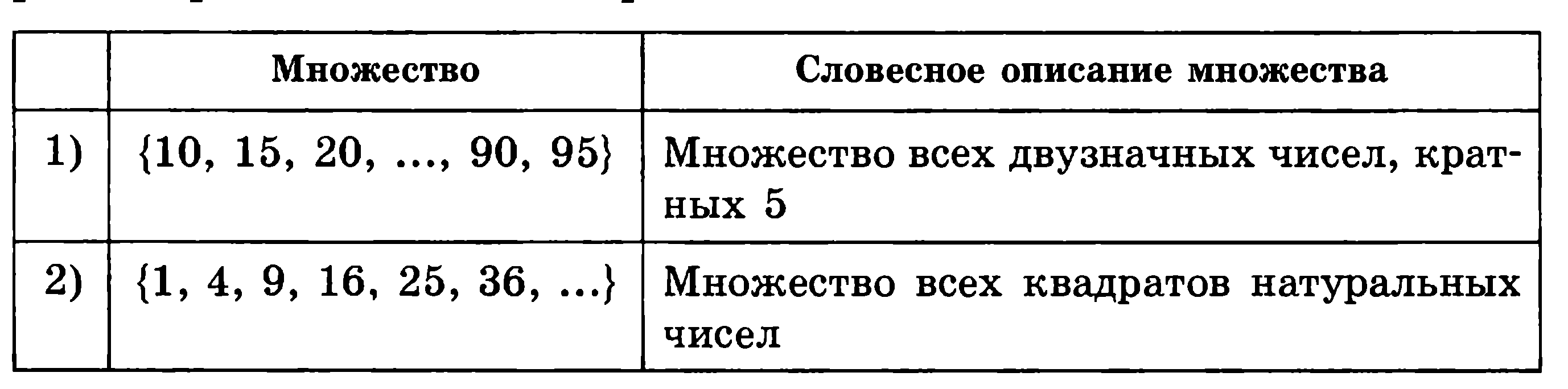 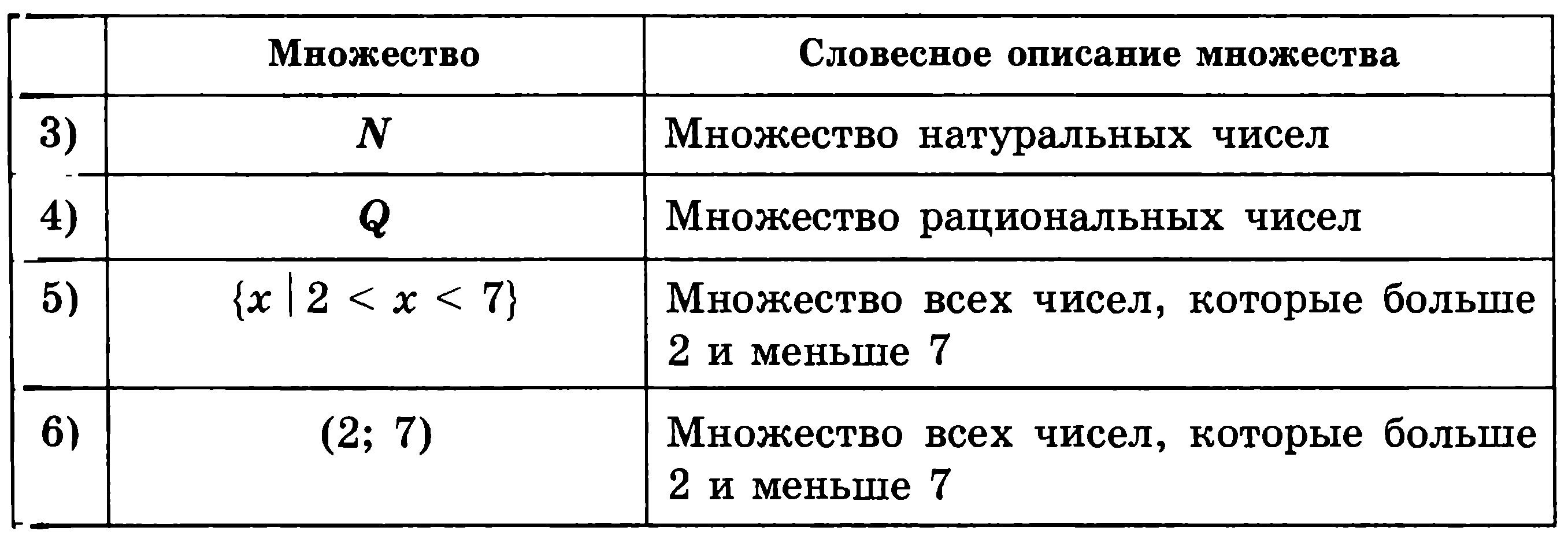 Задание множества с помощью его характеристического свойства
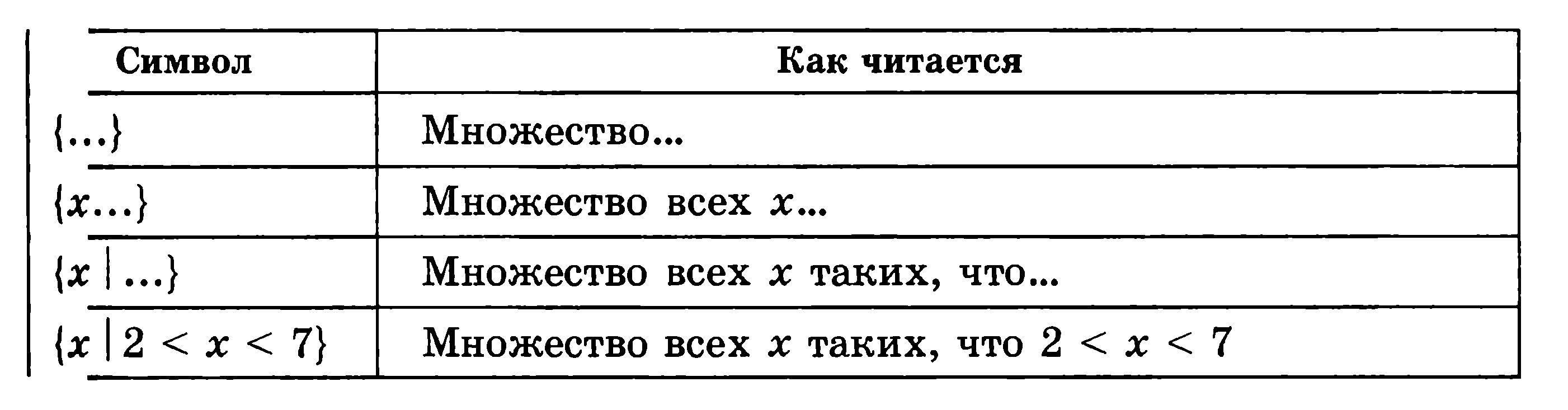 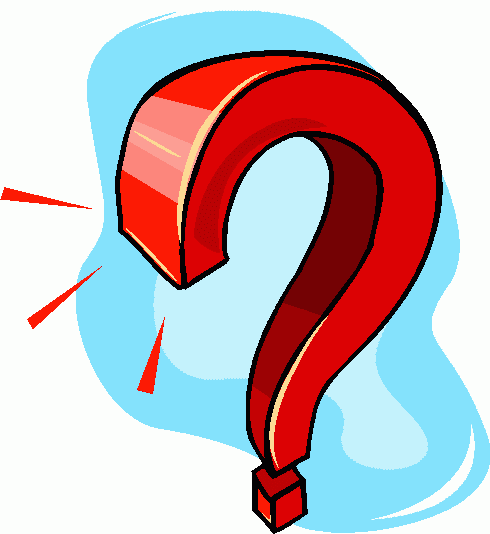 Выполнить задание:
Записать данное множество в виде промежутка

{х | х2 – 8х + 15 > 0}
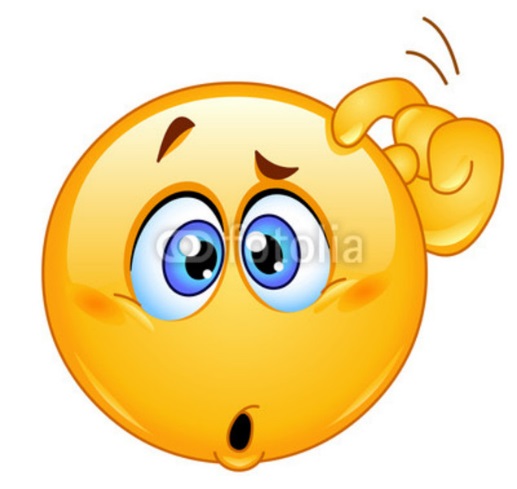 Выполнить задание:
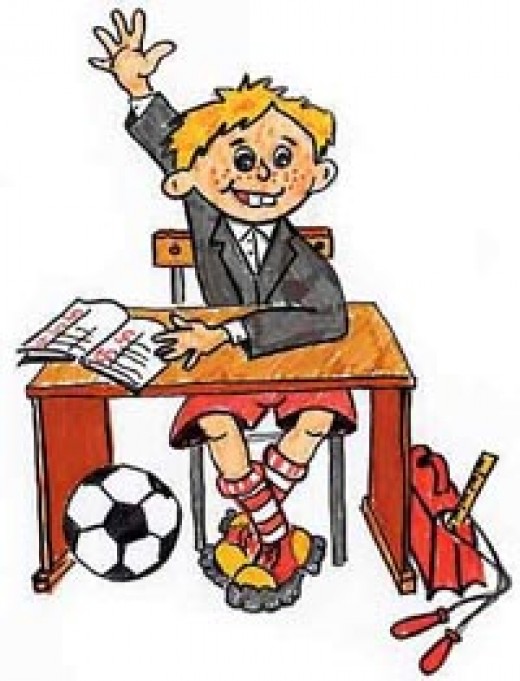 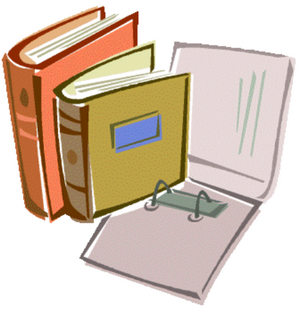 Определение
Если каждый элемент множества В является элементом множества А, то множество В называется подмножеством множества А
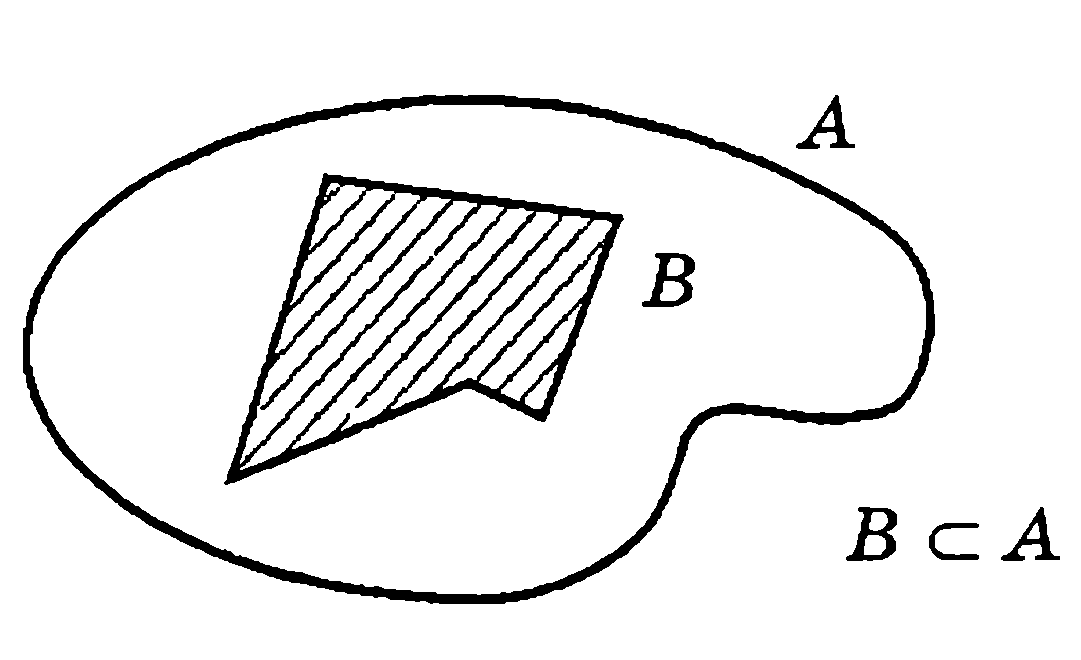 знак включения
Выполнить задание:
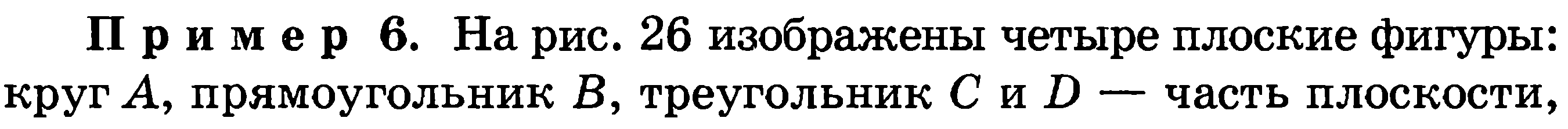 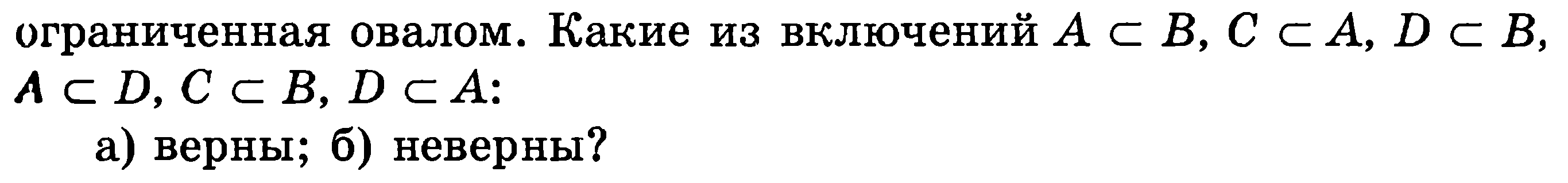 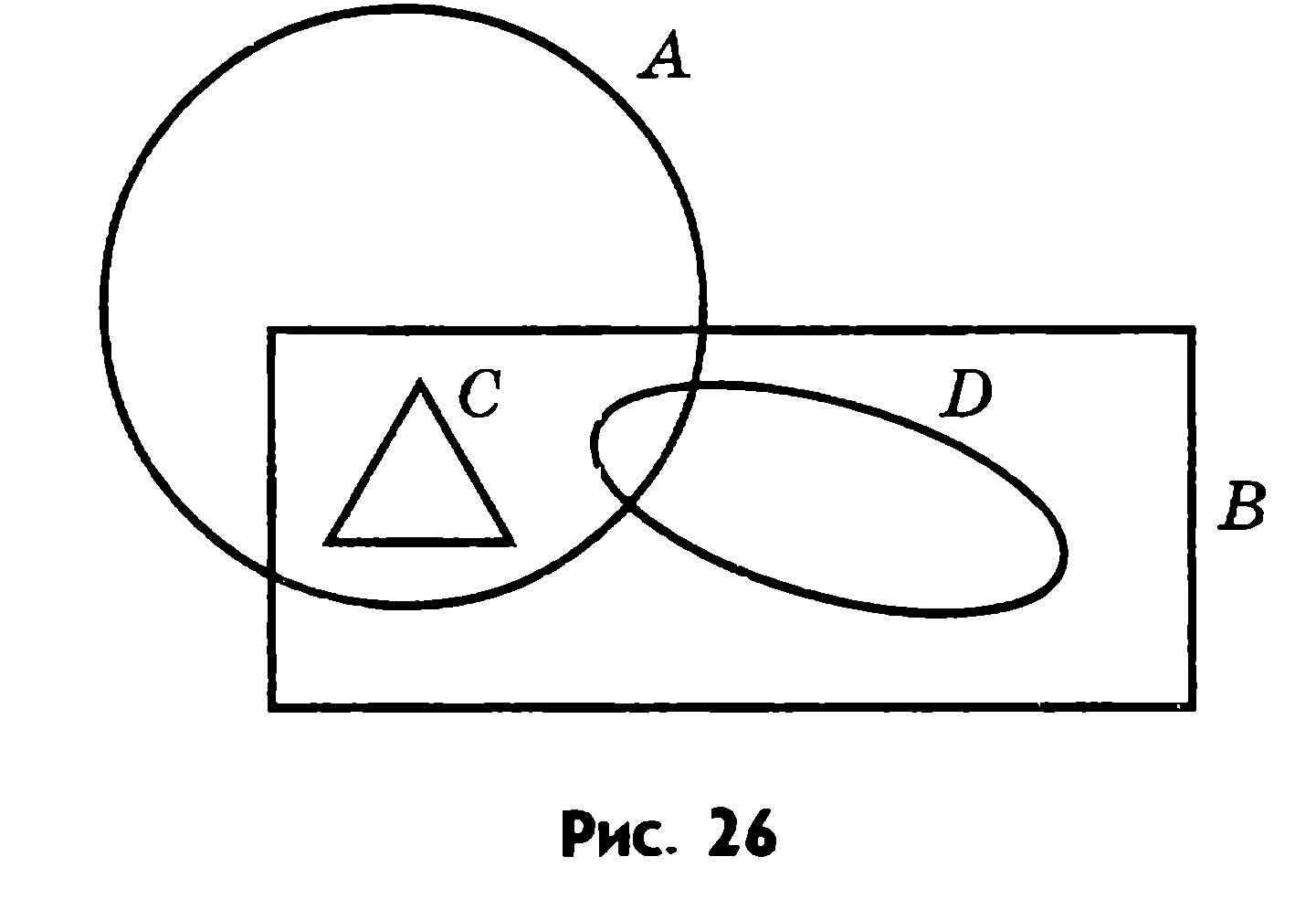 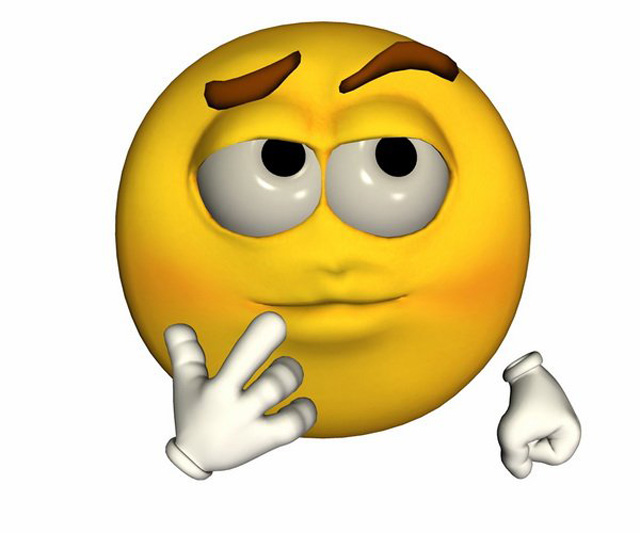 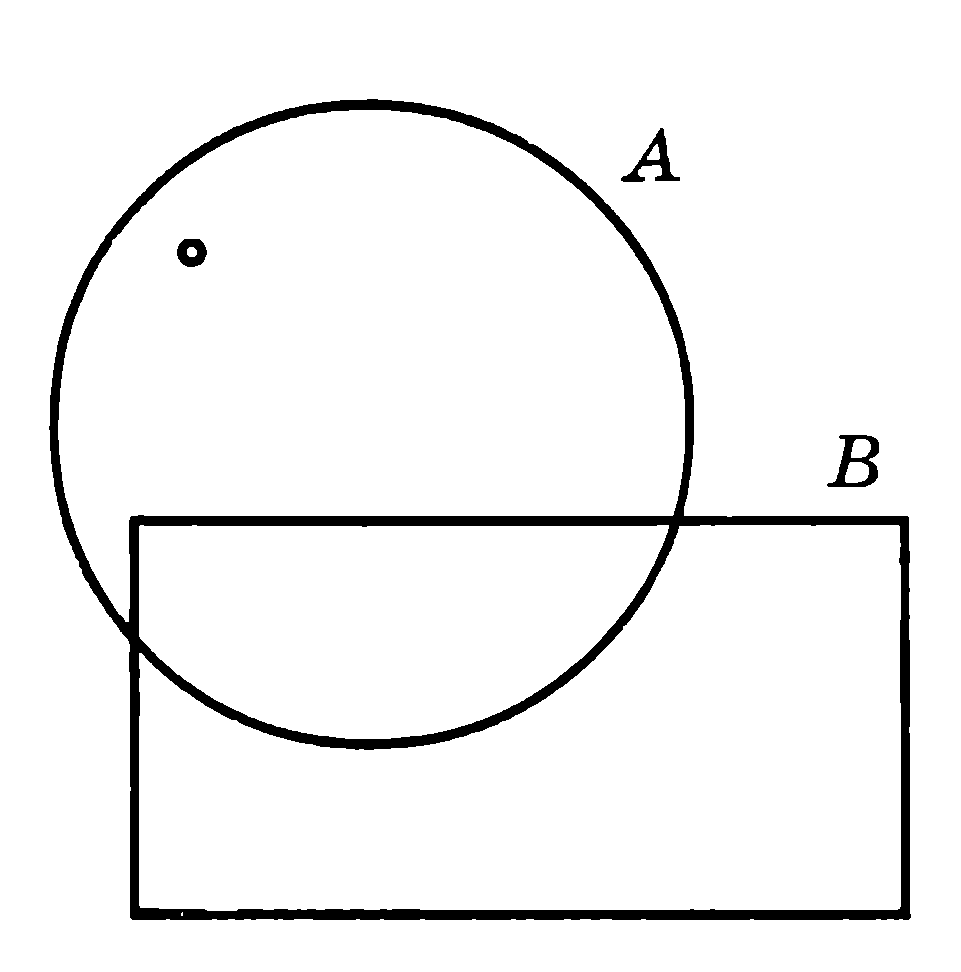 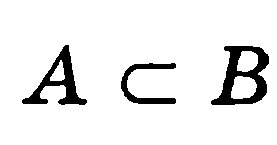 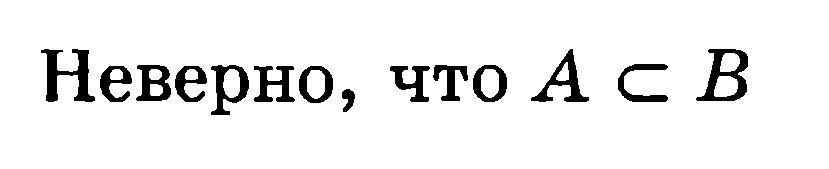 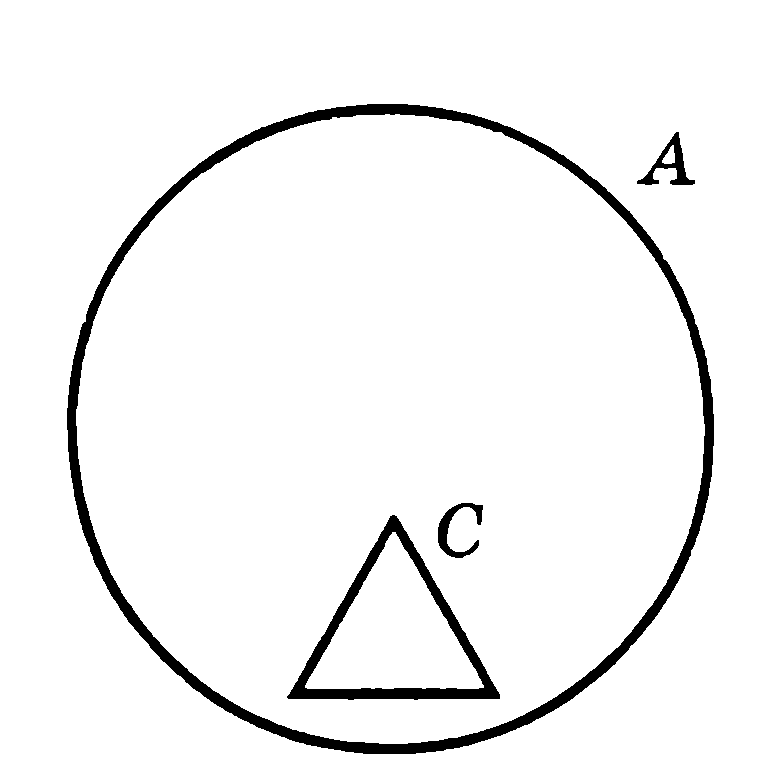 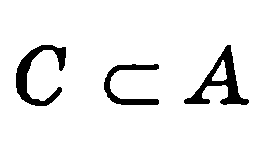 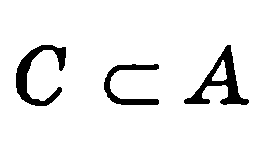 Верно, что
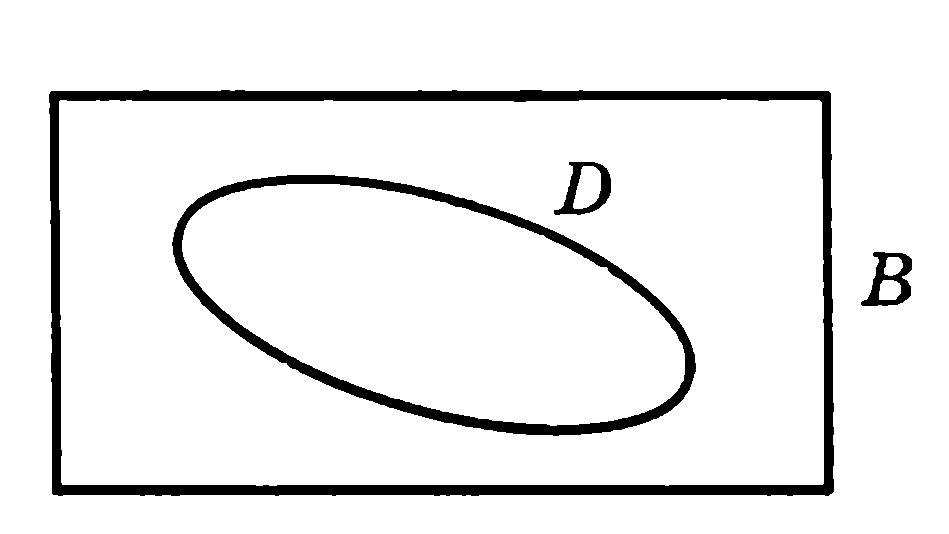 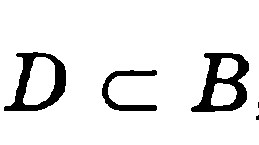 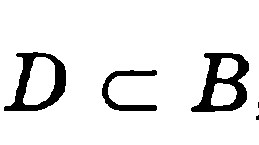 Верно, что
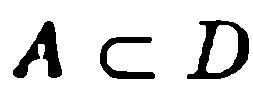 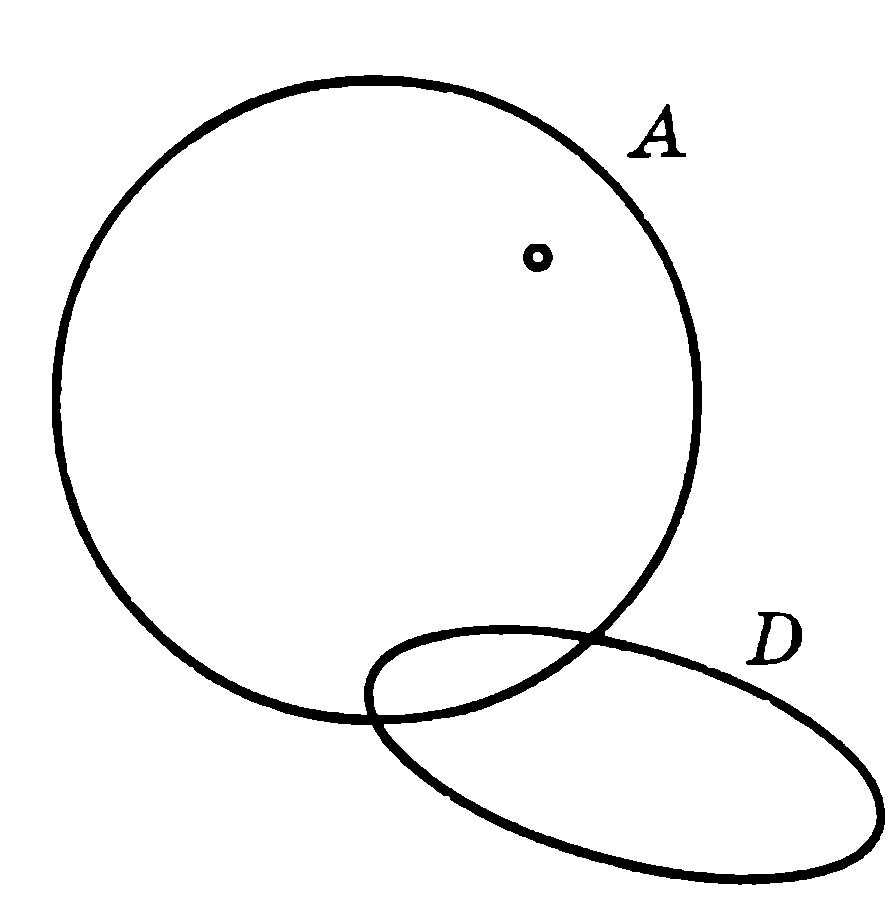 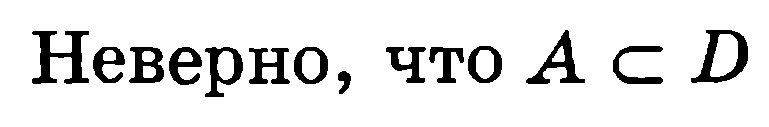 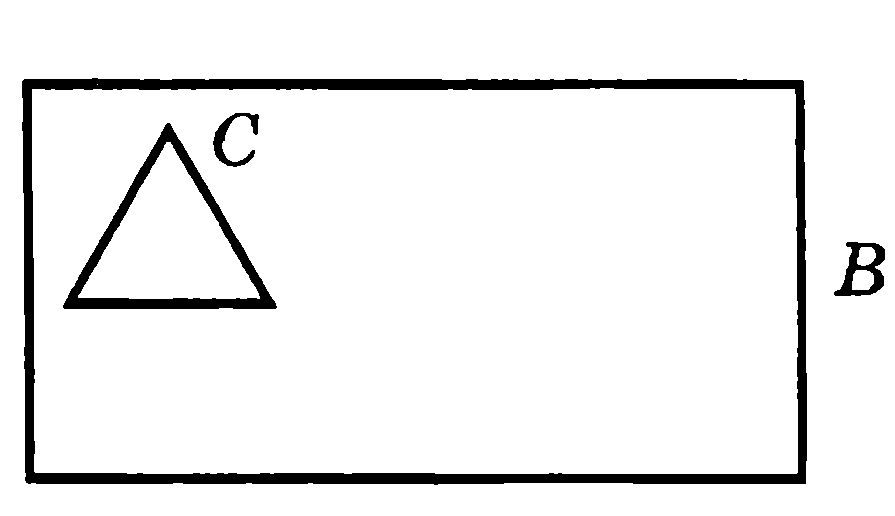 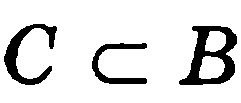 Верно, что
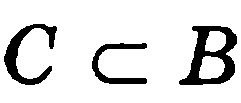 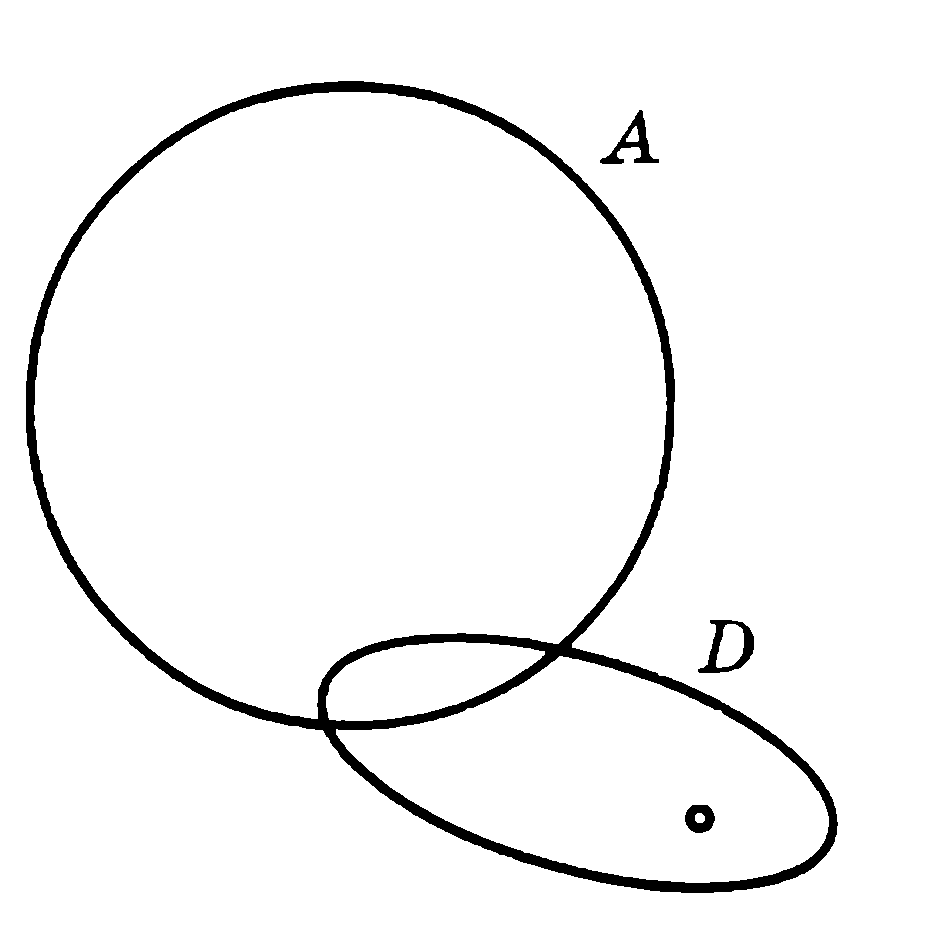 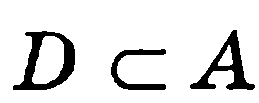 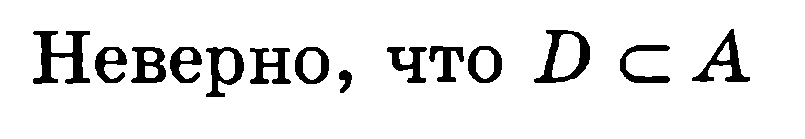 Определение
Пересечение множеств А и В – это множество, состоящее из всех элементов, которые принадлежат и множеству А, и множеству В.
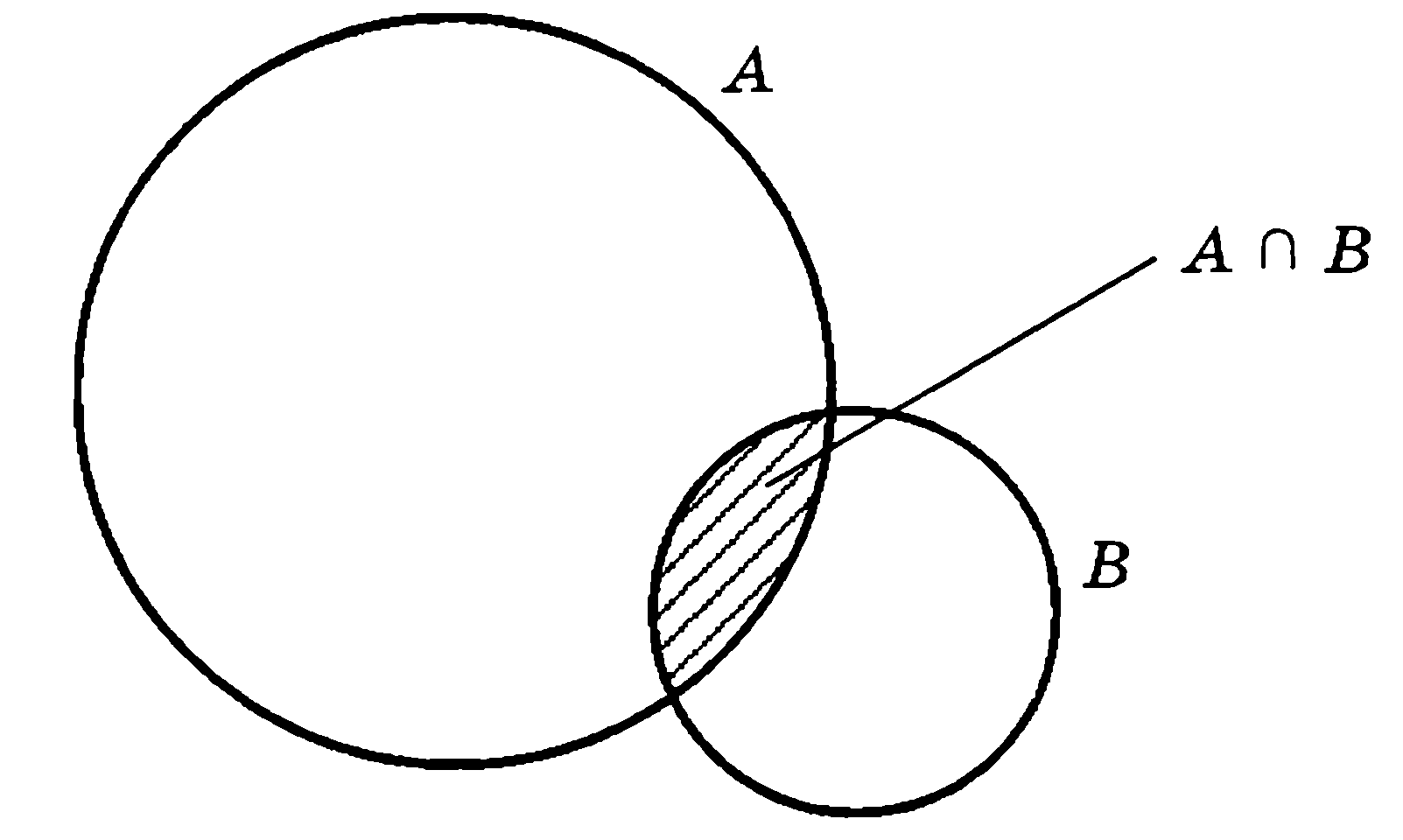 Выполнить задание:
Найти пересечение множеств 
А и В, если 
А = {11, 22, 33, …, 88, 99}, 
В = {3, 6, 9, …}
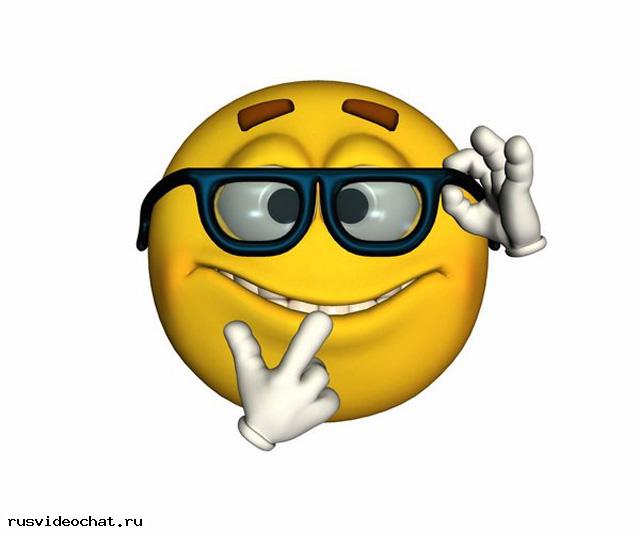 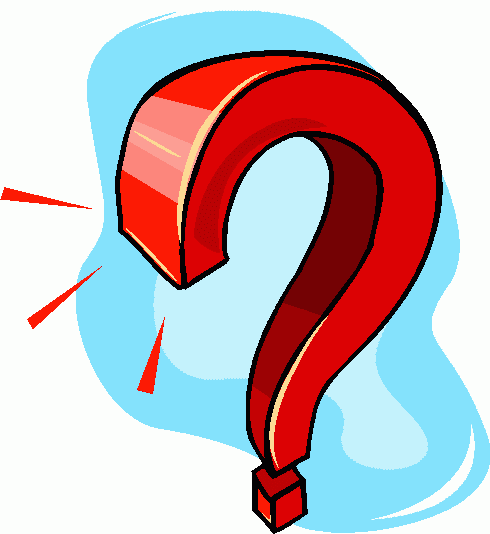 Определение
Объединение множеств А и В – это множество, состоящее из всех элементов, которые принадлежат хотя бы одному из этих множеств, или множеству А, или множеству В.
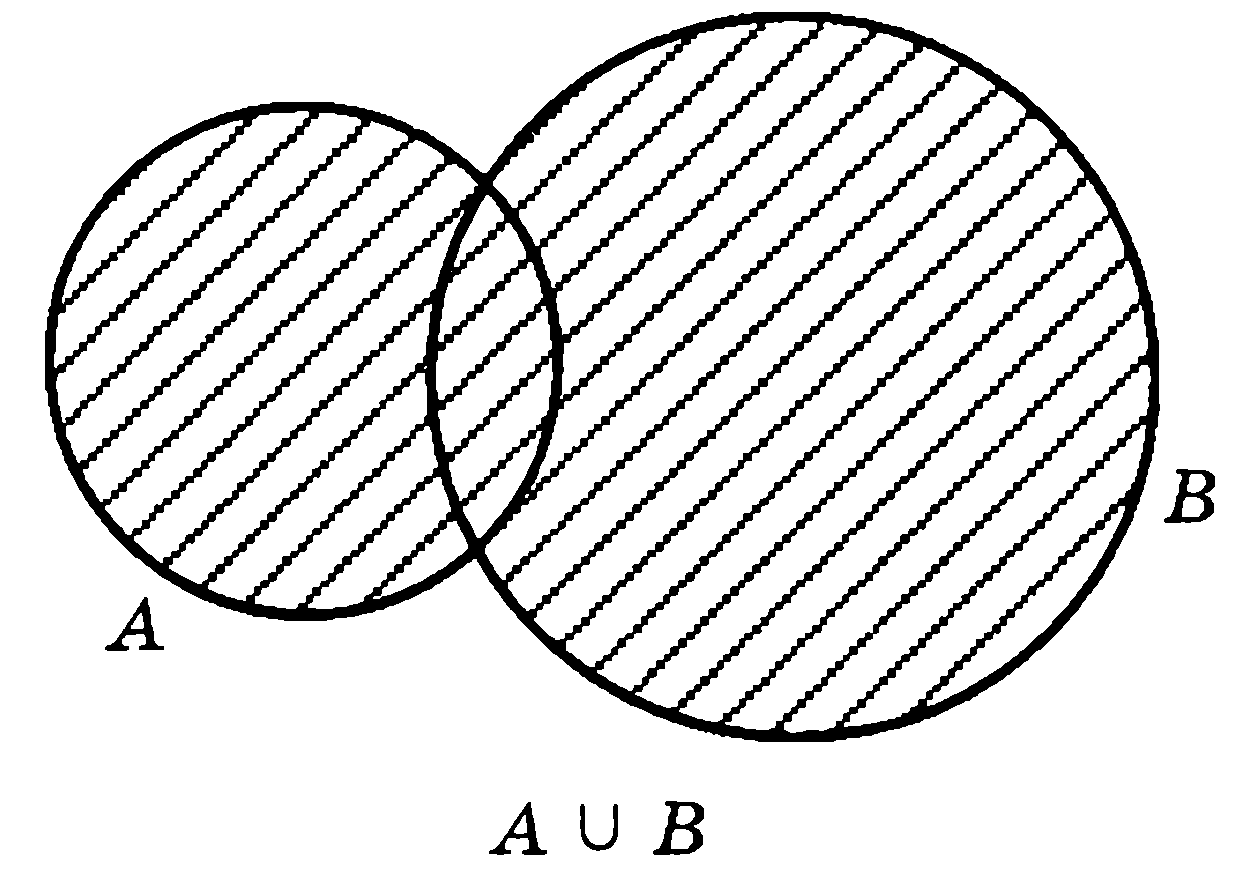 Выполнить задание:
Найти объединение множеств 
А и В, если 
А = {1, 5, 7, 2, 3}, 
В = {3, 5, 4, 8, 1}
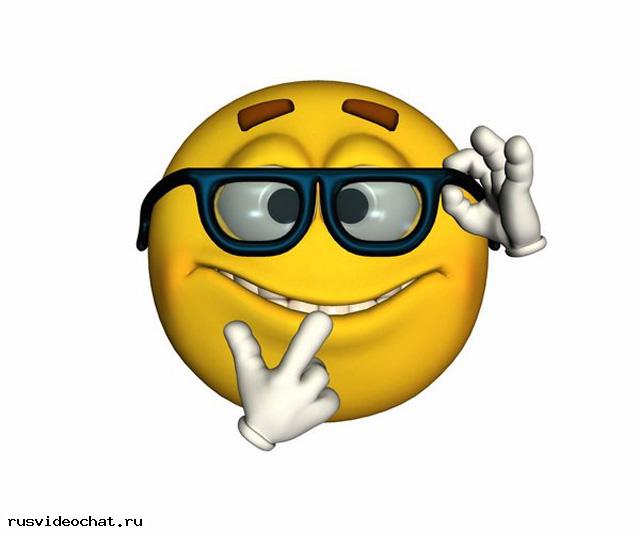 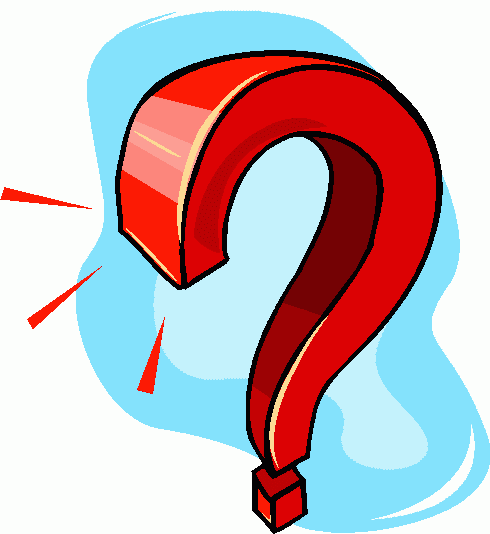 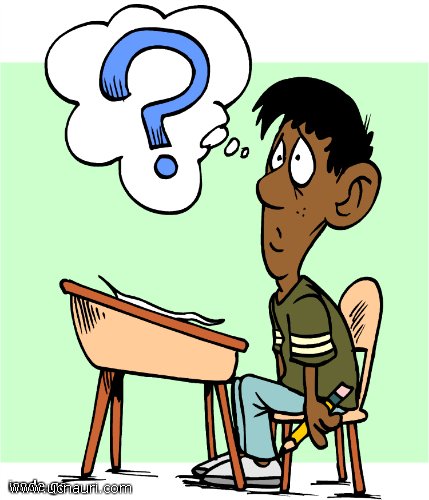 В классе
№ 3.3(а,б), 3.7, 3.10
Домашнее задание
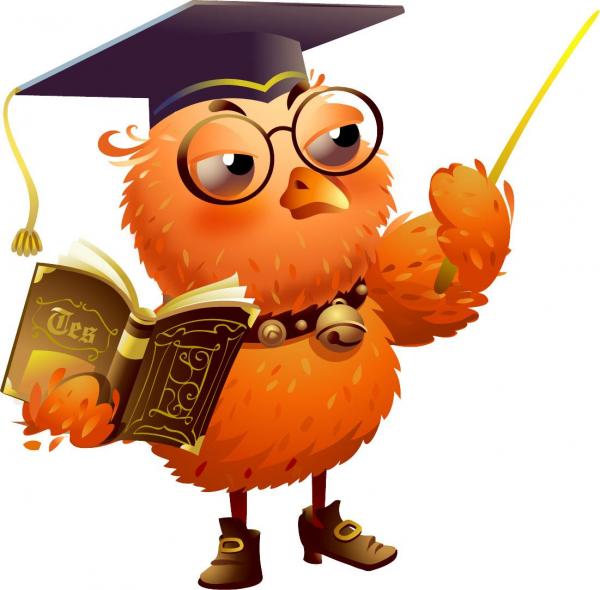 3.3(в,г), 3.6, 3.8, 3.11